Моделирование плечевого изделия
Выполнила : 
Учитель технологии МБОУ «Коляновская СШ» 
Червякова Ирина Ивановна
▪
Чертеж основы плечевого изделия
▪
▪
Г
*
Т
▪
Б
Перед
Спинка
Н
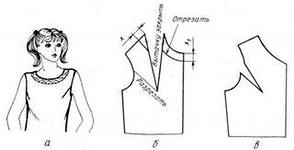 Варианты расположения нагрудной вытачки
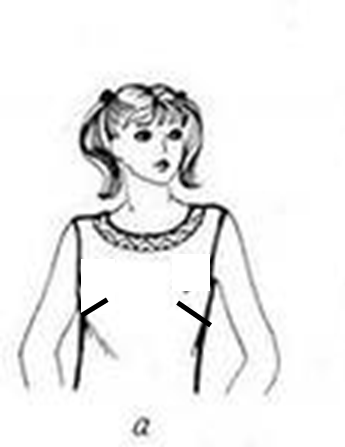 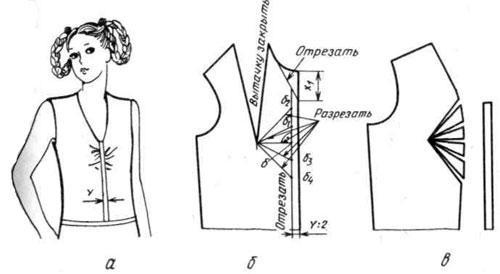 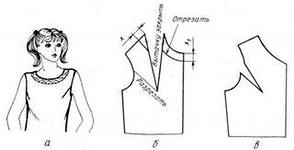 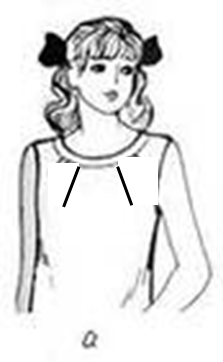 Перенос нагрудной вытачки
1
▪
5
2
Разрезать
4
3
Моделирование рельефа от линии плеча
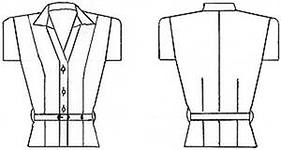 Середина переда
Бочок
Разрезать
Моделирование рельефа из линии проймы
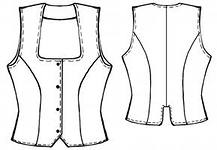 Закрыть 2
Середина переда
Бочок
Разрезать 1
Моделирование кокеток
Закрыть 2
Разрезать 1
Отрезать 3
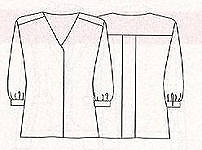 Кокетка
▪
6-8
Моделирование застежки
3
Линия края борта
Линия середины переда
Подборт
Перед
6-8
3
1
6-8
Детали кроя
Подборт
Перед
Подборт
Моделирование талиевых вытачек
▪
▪
Ʃ = (Сг + Пг) – (Ст + Пт)

Вб = Ʃ:2
Вз = Ʃ :3
Вп = Ʃ :6
2-3
2-3
Г
*
Вб:2
Вз
Т
Вп
2-3
2-3
Б
Спинка
Перед
Н